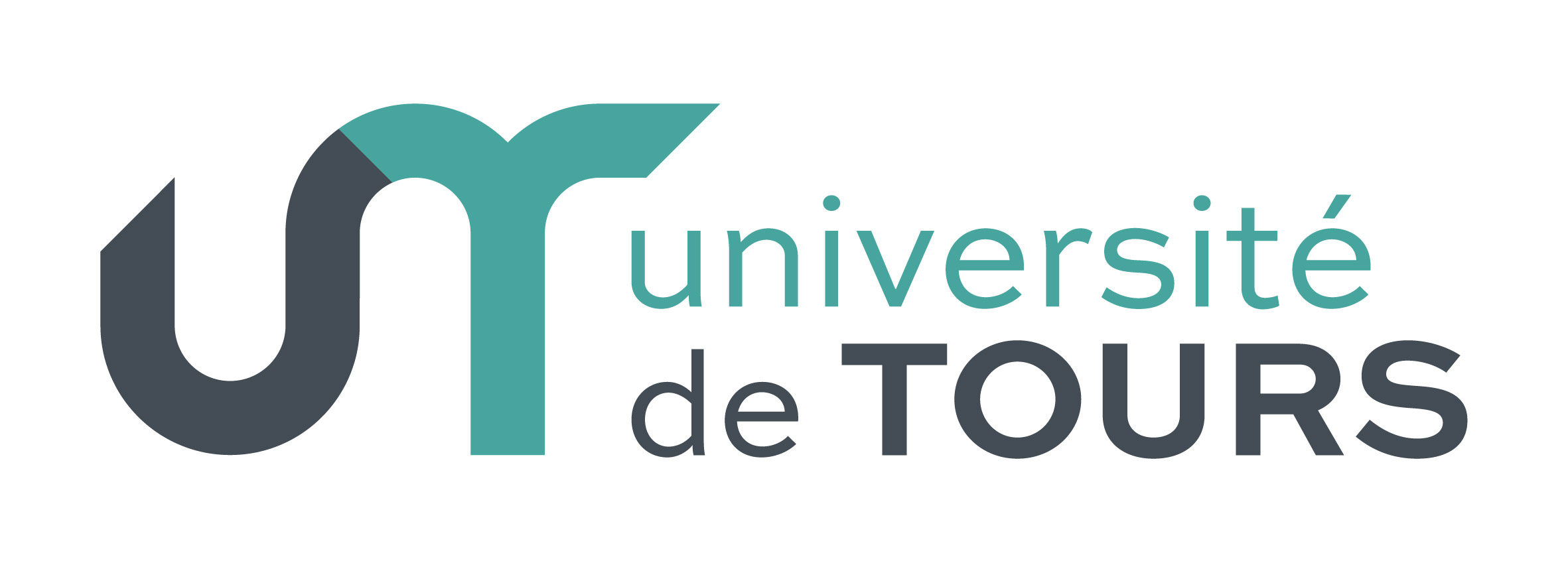 Bienvenue au Département d’Etudes Hispaniques et Portugaises

Réunion de rentrée –Première année de Licence d’espagnol 
Année 2023-2024 
Responsable d’année : celine.rabin-richard@univ-tours.fr
DIRECTION :Responsables du Département :
Madame Marie-Hélène SOUBEYROUX
/Monsieur Carlos TOUS
Bureau 07Tél. : 0247266788direction-espagnol@univ-tours.fr
PRÉSENTATION DU DÉPARTEMENT D’ESPAGNOL
Responsable de L1 et directrice d’études :
    Céline Rabin-Richard
    Bureau 11
    celine.rabin-richard@univ-tours.fr
     

N.B. : Les responsables du Département et les enseignant.e.s reçoivent les étudiant.e.s sur rendez-vous. Prendre rendez-vous via la plateforme Escale.
L1
Secrétariat : Madame CECCALDI MarieBureau 08Tél. : 0247366589marie.ceccaldi@univ-tours.fr
Horaires d’ouverture au public :Lundi : En télétravail le matin, ouvert au public de 13h30 à 16h30Mardi, mercredi et jeudi : de 9h à 11h30 et de 13h30 à 16h30Vendredi : En télétravail toute la journée
Secrétariat d’espagnol
M. Carlos TOUS/Mme Yekaterina GARCIA MARKINA
   carlos.tous@univ-tours.fr
   yekaterina.garcia@univ-tours.fr
Responsables Erasmus
Comment s’adresser à un enseignant ou à un personnel administratif? 

Il est fondamental que les demandes faites par mail soient précises et formulées en respectant un minimum d’usages. Les mails qui ne sont pas correctement rédigés n’auront qu’une faible chance d’obtenir une réponse.
Vous devrez nécessairement indiquer en signature de mail votre nom, prénom, niveau d’études(L1),votre groupe de TD.
Vous devrez utiliser certaines formules de politesse («Madame, Monsieur» en accroche, «Respectueusement» en fin de mail).
Veillez à utiliser votre adresse mail étudiante(@etu.univ-tours)
Veillez à respecter les horaires d’ouverture et de travail des destinataires: sauf urgence, les mails le week-end ou le soir après 19 heures sont à éviter!
Un respect des règles minimales de politesse
Adresse web du Département d’Espagnol
https://lettres.univ-tours.fr/version-francaise/departements/espagnol-portugais

Télécharger le livret des études : présentation des cours de la page 18 à 21
Formation à l’ENT 
Réunion de rentrée 10h00 Amphi Roger
Réunions d’information sur les modules libres vendredi 1 septembre TA EXT AMPHI 3 (13h15)
Auto-inscription en ligne à un module libre (Module 3) : du 2 septembre (9h) au 4 septembre (17h)
Fiche pédagogique à remplir en ligne, envoyée sur adresse universitaire
Demande de RSE si nécessaire
Semaine de prérentrée
Inscription sur ENT
La formation ENT est obligatoire pour vous apprendre à vous inscrire en ligne.

Si formation ENT non suivie s’adresser à Aurélie Gérard Manceau: gerardmanceau@univ-tours.fr avec marie.ceccaldi@univ-tours.fr en copie.
Problème adresse universitaire?
Si l’adresse etu.univ-tours.fr ne fonctionne pas, merci :
De nous donner en fin de réunion une adresse mail personnelle pour vous transmettre les premiers mails.
2. De vous adresser dès aujourd’hui au service informatique dsi.tanneurs@univ-tours.fr
Et/ou de vous rendre au bureau 304, 3ème étage
Une organisation par modules
Module 1 : thème - version- Littérature Espagne-Littérature Amérique

Module 2 : Langue orale- grammaire- Civilisation Espagne- Civilisation Amérique

Module 4 : Expression écrite et orale- Ressources documentaires- portugais
Modules communs
Les modules 3 au choix
Vidéo de présentation des modules libres
https://utmedia.univ-tours.fr/videos/presentation-des-modules-libres-rentree-2021-2022/
MODULES LIBRES
HORAIRES
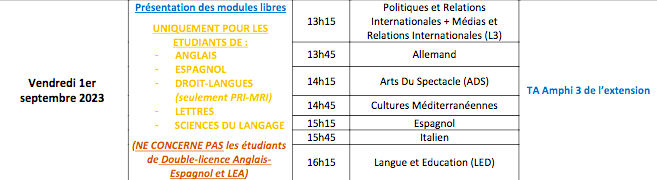 Pré-requis pour le Module Libre
RAPPEL
Une fois le module 3 choisi et l’inscription en ligne effectuée :
Il faudra absolument compléter la fiche d'inscription pédagogique que Mme Ceccaldi enverra sur votre mail universitaire (une fois que vous aurez terminé les IP Web pour que vous puissiez indiquer le bon module). Cette fiche s’enregistre automatiquement. 
Sans cette fiche vous ne serez inscrits ni dans un groupe ni sur les listes.
L’accès aux emplois du temps se fait via l’ENT à partir du 5 septembre
Vos cours démarreront à partir du lundi 11 septembre 2023.
Emplois du temps
Abréviations sites universitaires
Plan des sites
Votre première année de Licence d’espagnol
Consignes et conseils
Le calendrier universitaire
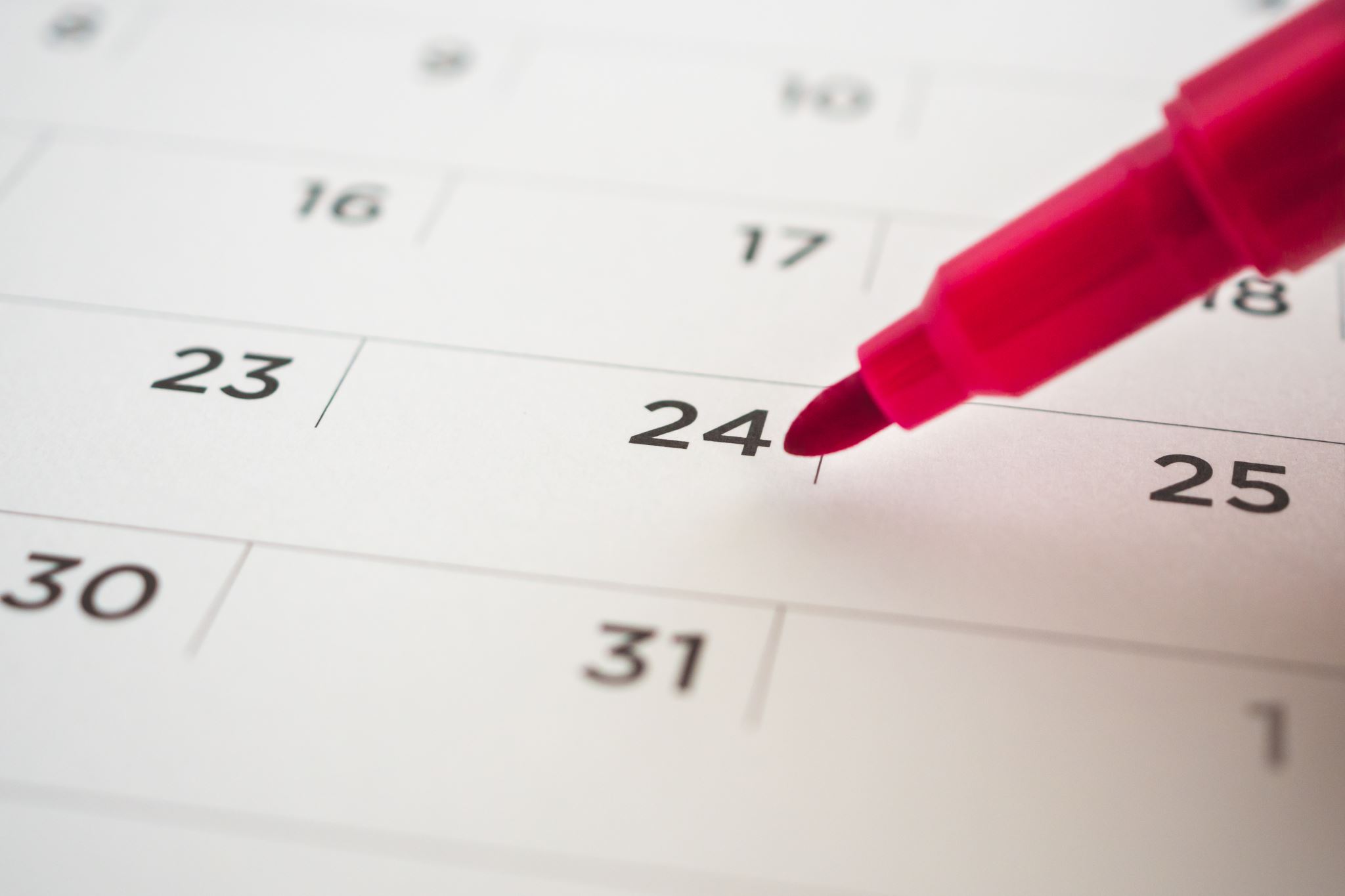 Nota Bene
- Une seule semaine de congés à la Toussaint et en février (attention aux stages BAFA, aux jobs de vacances, etc), 2 semaines à Noël et à Pâques. Présence obligatoire des semaines 1 à 13 sur chaque semestre.

- des rattrapages peuvent se dérouler jusqu’au 30 juin. Vous devez donc potentiellement être disponibles jusqu’à cette date.

- des échéances de contrôles arrivant très rapidement (dès la semaine 6)
L’encadrement : le directeur d’études (celine.rabin-richard@univ-tours.fr)
Le contrat d’études :Envoi d’un mail vous permettant d’accéder à votre contrat lors de la première semaine de cours.
Autre outil essentiel : ESCALE
Plateforme sur laquelle seront centralisées vos informations et à partir de laquelle vous pourrez voir mes disponibilités pour prendre rendez-vous.
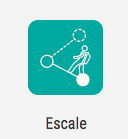 Premiers conseils pour réussir votre année
La formation en L1
Une marche à franchir
Une présence assidue aux cours magistraux en amphi. 
Une participation active aux séances de Travaux Dirigés (TD)

Les travaux dirigés sont obligatoires et toute absence doit être justifiée auprès de l’enseignant. Un contrôle d’assiduité des étudiants est systématiquement effectué par les enseignants.

Toute absence doit être justifiée par un certificat médical à déposer dans les 8 jours au secrétariat.

Au-delà de 3 absences injustifiées en cours, l’étudiant est considéré comme «défaillant» dans la matière concernée. Aucune note ne lui est attribuée au semestre. Il perd également ses droits de boursier.

Les exercices demandés en TD doivent être réalisés de manière régulière et personnelle. Tout plagiat sera sévèrement sanctionné. Tout devoir non rendu  entraîne une défaillance au semestre.
L’obligation de présenceen cours
L’absence justifiée à un contrôle équivaut à un 0/20.
L’absence non justifiée aux séances de TD soumises au contrôle continu ou à un examen a des conséquences graves. Elle entraîne automatiquement la mention “absence injustifiée” (ABI) sur le relevé de notes et ne permet plus la validation du semestre et de l’année.
Attention : les étudiant.e.s boursiers/ères doivent être présent.e.s aux cours et aux examens, sous peine de voir leur bourse suspendue et faire l’objet d’un ordre de reversement des mois perçus.
Contrôles des connaissances et présenceobligatoire
Une bonne préparation aux examens de fin de semestre. Les examens terminaux et les contrôles continus ne se préparent pas quelques jours avant l’épreuve. Pour être réussis, ils supposent une bonne connaissance des cours et un travail régulier tout au long du semestre. 

Une consultation régulière de votre boîte mail@etu.univ-tours, de l’ENT(et spécialement de la plateforme Celene) Les informations importantes vous seront systématiquement transmises sur ces supports.
Conseils
Des outils pour vous aider : Les clés de la réussitehttps://www.univ-tours.fr/formations/formations-2/les-cles-de-la-reussite
Adresse pour s’inscrire aux ateliers « Clés de la réussite »
https://www.univ-tours.fr/formations/formations-2/les-cles-de-la-reussite

Calendrier des ateliers à venir bientôt en ligne
Le MOBIL : Module d'Orientation, de Bilan et d'Insertion en LicenceCe module OBLIGATOIRE pour l’obtention de la Licence a pour objectif de vous faire découvrir le monde professionnel lié à votre filière et de vous permettre d'engager une démarche de réflexion sur votre projet universitaire et professionnel.
Le MOBIL est constitué de 2 éléments :- Des heures de TD MOBIL (aux semestres 2, 3 et 5)- Des points MOBIL à obtenir en participant à des actions de découverte du monde professionnel : ateliers CV et lettre de motivation, conférences métiers ...Vous pouvez aussi réaliser un stage de découverte dans ce cadre ou encore valoriser certaines expériences (jobs étudiants, activités associatives).
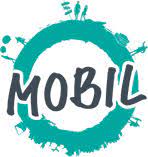 CM : COURS MAGISTRAUX en espagnol, en littérature et en civilisation.

TD  : TRAVAUX DIRIGÉS dans les autres matières
2 types de cours
Les groupes de Travaux Dirigés
1/ Etudiant salarié (joindre un certificat de l’employeur précisant la nature de l’emploi, le nombre d’heures hebdomadaires effectuées (> 10h / semaine), la durée du contrat de travail).
2/ Etudiant inscrit en double cursus uniquement à l’Université de Tours et pour l’inscription seconde.

3/ Etudiant en situation de Handicap ou en incapacité temporaire partielle ou totale (accident, maladie, grossesse.....) Joindre un certificat du Service de Santé Universitaire (S.S.U.).

4/ Etudiant chargé de famille Joindre une photocopie du livret de famille (parent d’un enfant de moins de 12 ans) ou une attestation médicale justifiant de l’apport de soins d’un ascendant ou un conjoint en longue maladie.

5/ Etudiant Sportif haut et bon niveau. Joindre une attestation du Service Universitaire des Activités Physiques et Sportives.
Les bénéficiaires du RSE
7/Etudiants engagés dans une formation artistique de haut niveau. Sont concernés les étudiants inscrits dans une formation artistique de niveau supérieur/professionnel

En cas de motifs graves (ex chômage des parents, décès d’un des parents...) qui amèneraient un changement important dans la situation financière de l’étudiant et l’obligerait à avoir un emploi salarié, le régime spécial d’études pourra être accordé, après la date limite fixée et à titre tout à fait exceptionnel par le président de l’université, après avis de la commission pédagogique de la mention et du directeur de la composante concernée.
Vous pourrez faire la demande de RSE en complétant une fiche que vous enverra Mme Ceccaldi : cette fiche sera à renvoyer par mail ou à déposer au secrétariat avec les documents nécessaires. Déjà disponible sur le site du département. Bien la lire et TOUT compléter.
Vous ne pourrez évidemment faire la demande qu'une fois que vous aurez connaissance de l'EDT.


     En dehors du statut RSE, les    absences en cours pour « petit boulot » ne sont pas acceptées.
Comment demander un statut RSE
Pour les étudiant en situation de Handicap ou en incapacité temporaire partielle ou totale (accident, maladie, grossesse.....), il faut prendre rendez-vous avec le SSU par mail ou par téléphone afin de se voir délivrer un certificat et de bénéficier si nécessaire d’un aménagement d’études.
Seuls les certificats délivrés par le SSU sont considérés comme valables pour ce statut RSE.
SSU (Service de santé universitaire)ssu@univ-tours.fr02 47 36 77 00
Ce service est également disponible pour tout problème de santé : médecine générale, psychologues, gynécologie, soins dentaires, etc.

ssu@univ-tours.fr02 47 36 77 00
SSU
La déontologie de l’étudiant
Les propos injurieux, diffamatoires ou portant atteinte au droit au respect de la vie privée ou à la dignité des personnes intéressées sur tout réseau social sont passibles de poursuites pénales et peuvent faire l’objet d’une procédure disciplinaire de la part des instances compétentes de l’Université.
1. Une utilisation responsable des réseaux sociaux
L’université a formalisé pour les étudiants une procédure interne facilement accessible lorsqu’il y a suspicion de harcèlement moral ou sexuel: www.univ-tours.fr/l-universite/nos-valeurs/harcelement/ 

Les étudiants s’exposent à des sanctions pénales mais également disciplinaires par les instances compétentes de l’université.
2. Le respect des autres
L'attention des étudiants est appelée sur le fait que le plagiat, qui consiste à présenter comme sien ce qui appartient à un autre, est assimilé à une fraude.Les auteurs de plagiat sont passibles de la Section disciplinaire et s'exposent aux sanctions allant de l’avertissement à l’exclusion définitive de tout établissement d’enseignement supérieur1° L’avertissement ;2° Le blâme ;3° L’exclusion de l'établissement pour une durée maximum de cinq ans. Cette sanction peut être prononcée avec sursis si l'exclusion n'excède pas deux ans ;4° L’exclusion définitive de l'établissement ;5° L’exclusion de tout établissement public d'enseignement supérieur pour une durée maximum de cinq ans ;6° L’exclusion définitive de tout établissement public d'enseignement supérieur.
3. PLAGIAT : AVERTISSEMENT
Tout étudiant surpris en train de tricher à un contrôle ou à un examen sera sanctionné par la rédaction immédiate d’un constat de fraude et l’envoi en Conseil de discipline. Celui-ci se prononcera sur les sanctions ultérieures (allant de l’avertissement à l’exclusion définitive de tout établissement d’enseignement supérieur).
4.FRAUDE : AVERTISSEMENT
Memento
Merci et bonne rentrée à vous !